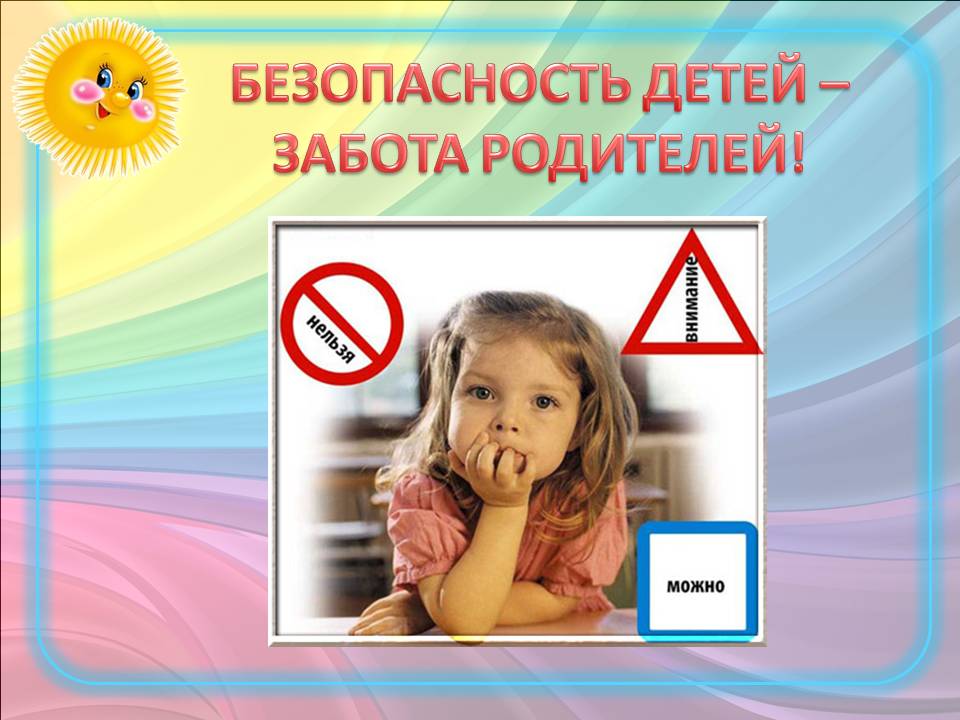 Выполнила воспитатель подготовительной группы 
Комогорцева Марина Александровна
Проблема безопасности маленьких детей жизненно важна. Родители, не уделяющие обучению личной безопасности дошкольников, могут столкнуться с угрозой для жизни ребёнка, подвергая его риску во многих ситуациях. Многие пытаются не думать о плохом, перекладывают ответственность по просвещению малыша на воспитателя детского сада, няню и даже догадливость самого ребёнка. Дошкольник понимает далеко не всё, а безопасности нужно учить с детства. Какие опасности подстерегают кроху и как родителям научить его безопасному поведению…
Какие опасности подстерегают ребёнка?
Маленькому исследователю мир кажется огромным. Каждый день малыш открывает для себя что-то новое, сталкиваясь с препятствиями и неудачами, достигая новых результатов и побед. Давайте посмотрим, какие опасности таит в себе мир, окружающий дошкольника.
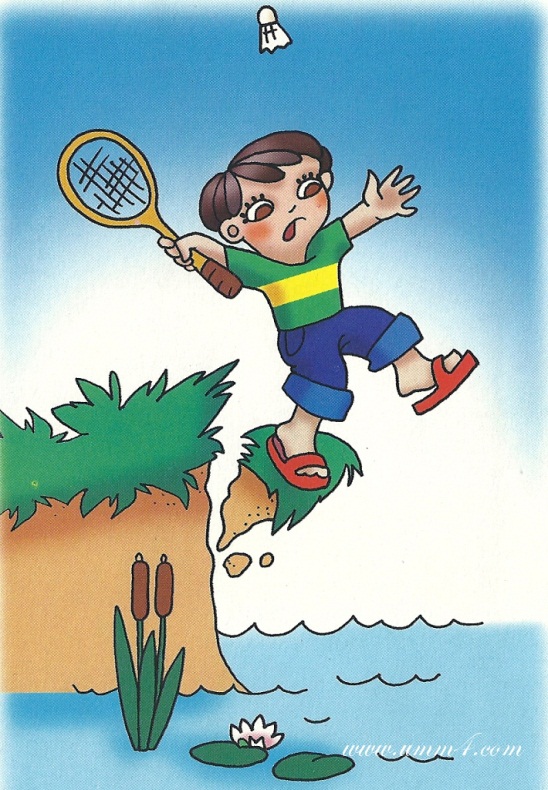 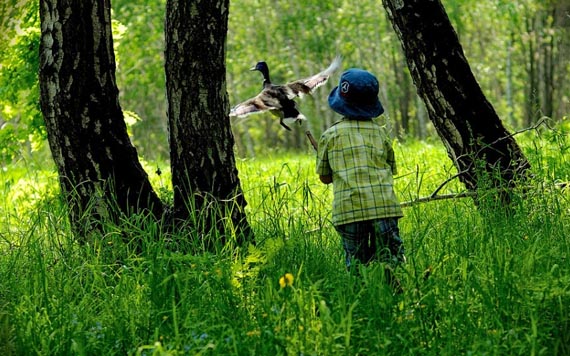 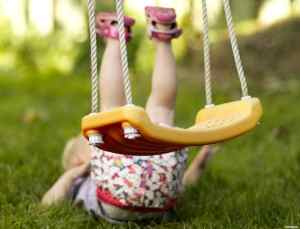 Ребёнок один дома.
В каком возрасте ребёнка уже можно оставлять одного? Тут всё индивидуально. Имеет важность возраст ребёнка, уровень его самостоятельности и степень вашего доверия ему. Как только вы решили приучать ребёнка оставаться на какое-то время одному дома, обратите внимание на некоторые важные детали:
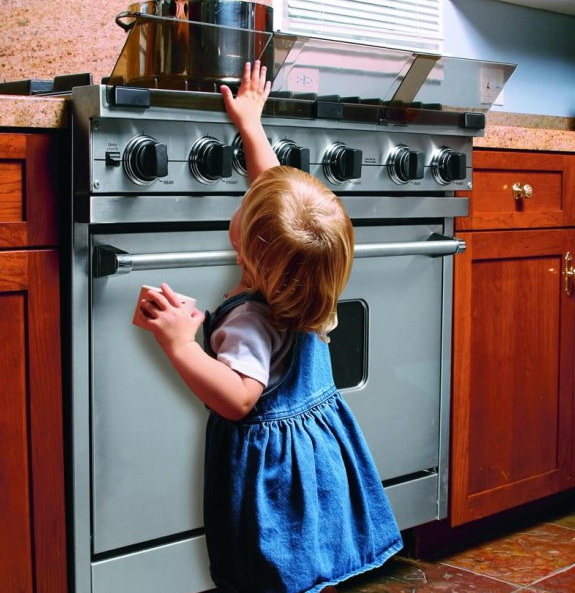 *Учите запоминать и произносить своё имя, а также имена родителей, адрес, номер телефона. 
*Поместите опасные для ребёнка предметы в недоступную для него зону (лекарства, бытовую химию, режущие предметы, спички). 
*Перед уходом проверяйте, выключили ли вы газ и электроприборы.
*Объясните, как опасны для ребёнка спички и розетки. 
*Выходя, тщательно закрывайте окна, балконы и входную дверь. Объясните ребёнку, что нельзя открывать дверь незнакомцам.
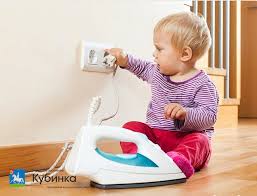 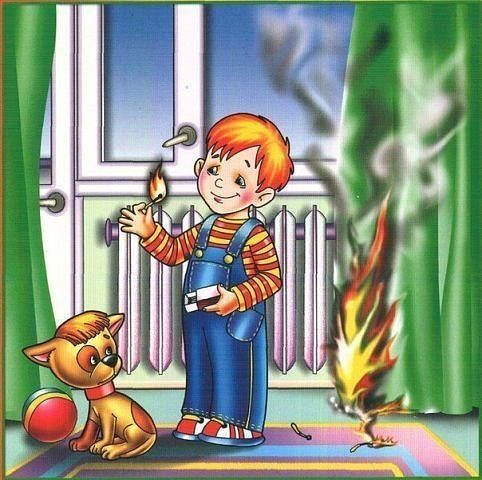 Источники бытовых травм:
* лекарства 
* бытовая химия
* вода
* газ
* горячие предметы и огонь 
* скользкие полы 
* острые углы 
* окна, балконы
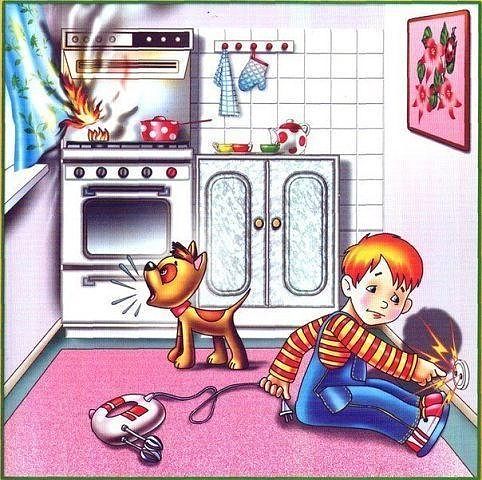 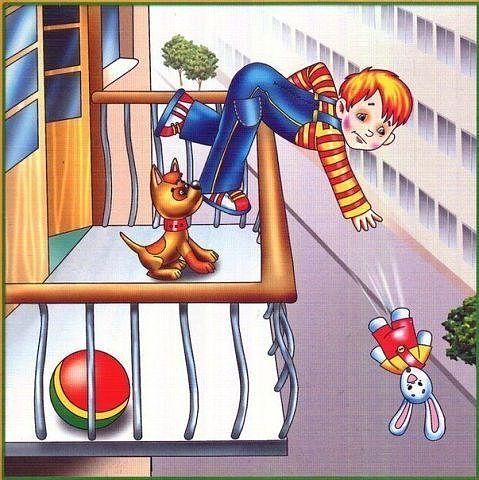 Как сделать родителям жизнь малыша дома безопасной?
*Старайтесь не оставлять детей без присмотра. 
*Если не можете быть рядом с ребенком постоянно – приобретите видеоняню. 
*Не держите на видном месте моющие средства (под раковиной) и лекарства (в тумбочке). 
*Помогайте ребёнку мыться в ванне.
* Уберите подальше от детей спички и зажигалки, ножи, ножницы и иглы. 
*Оставляя ребёнка одного в комнате, убедитесь, что окна и балконные двери закрыты. Москитные сетки не спасают от падения.
* Острые углы закройте специальными накладками, розетки – заглушками, а двери придерживайте фиксаторами.
* Демонстрируйте хороший пример сами: не высовывайтесь из окон, не сидите на краю ванны. 
 
  «Совет. Можно использовать наглядный пример, рассказав историю о ребёнке, который съел таблетки и попал в больницу».
Ребёнок и посторонние.
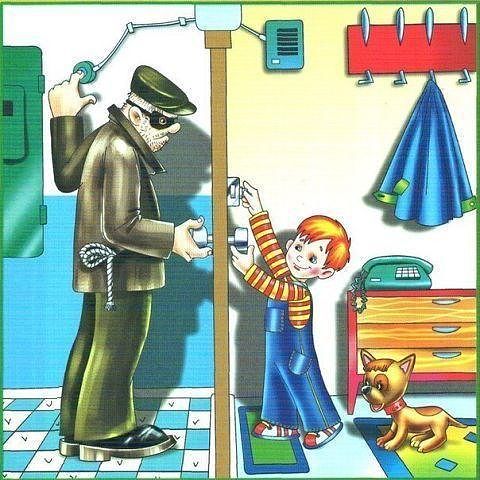 Известно, что злодеи нередко использует доверчивость и наивность детей. По большей мере в этом виноваты родители, не объясняющие крохе с ранних лет правила поведения с незнакомцами. Чтобы научить малыша осторожности, нужно доступно донести ему информацию, что все, не являющиеся родственниками, — посторонние люди (даже если они появляются дома).
Ребёнок на улице.
Улица несёт множество опасностей для ребёнка, даже если он гуляет под присмотром родителей или няни. Обращайте внимание на то, насколько комфортна и безопасна детская площадка, где гуляет ребёнок, далеко ли проезжая часть, есть ли опасности во дворе (подвалы, люки, машины, подозрительные компании, бродячие или домашние животные).
Ребёнок в общественных местах.
Отправляясь с ребёнком в магазин или на рынок, посещая праздники и спортивные соревнования, задумайтесь, как обезопасить его в местах скопления людей. Дошкольника нужно научить, как вести себя, если он потерял из виду родителей. К этому перечню можно добавить ещё поведение дошкольника на воде, на солнце, на льду, в поездках, экстремальных ситуациях, общение с животными.
Безопасная прогулка
Чтобы сделать прогулку дошкольника приятной, нужно позаботиться о его безопасности: 
*Присматривайте за ребёнком или договоритесь об этом с соседями, гуляющими с детьми.
* Выбирайте безопасное место для игр, подальше от шоссе.
* Внимательно следите за малышом у качелей, на горках и других аттракционах. 
*Учите ребёнка быть осторожным, приближаясь к качелям.
* Будьте внимательны, переходя дорогу с коляской.
* Соблюдайте правила дорожного движения и учите им ребёнка. 
*Объясняйте ребёнку, что нужно следить, не едет ли машина во дворе.
* Не разрешайте доставать мяч из-под машины. 
*Обучите технике безопасности при катании на самокате и велосипеде.
* Не позволяйте ребёнку приближаться к животным – бродячим или чужим. Они могут оказаться злобными.
Если ребёнок потерялся.
Представьте себе, что ребёнок потерялся. Это может произойти в магазине, на прогулке, на массовом мероприятии или даже в детском саду. Ребёнок теряет маму из поля зрения, решает, что его забыли, и отправляется на поиски или домой. Чтобы предупредить такие случаи, нужно научить малыша важным правилам:
Ребёнок должен знать, что если он  потерялся, родители не уйдут без него и будут искать его на месте происшествия. 
Объясните малышу, чтобы он оставался на месте и не бежал никого догонять.
Если вы на прогулке, объясните дошкольнику, где вы будете ждать его, когда он набегается на площадке или в парке.
Ребёнок старше трёх лет уже может запомнить свои фамилию, имя и адрес.
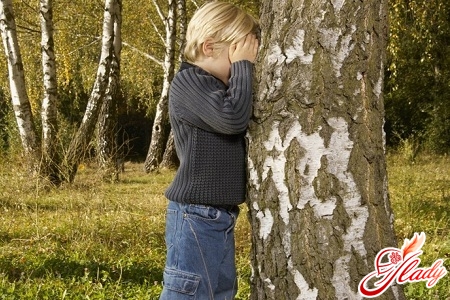 «Совет. Собираясь на прогулку или экскурсию, вложите малышу в кармашек записку с именами и координатами родителей».
Во всех ситуациях ребёнок должен чётко понимать, что безопасность — это главное, и во многом она зависит от него. А от родителей зависит, насколько он уяснит правила безопасности в различных жизненных ситуациях.
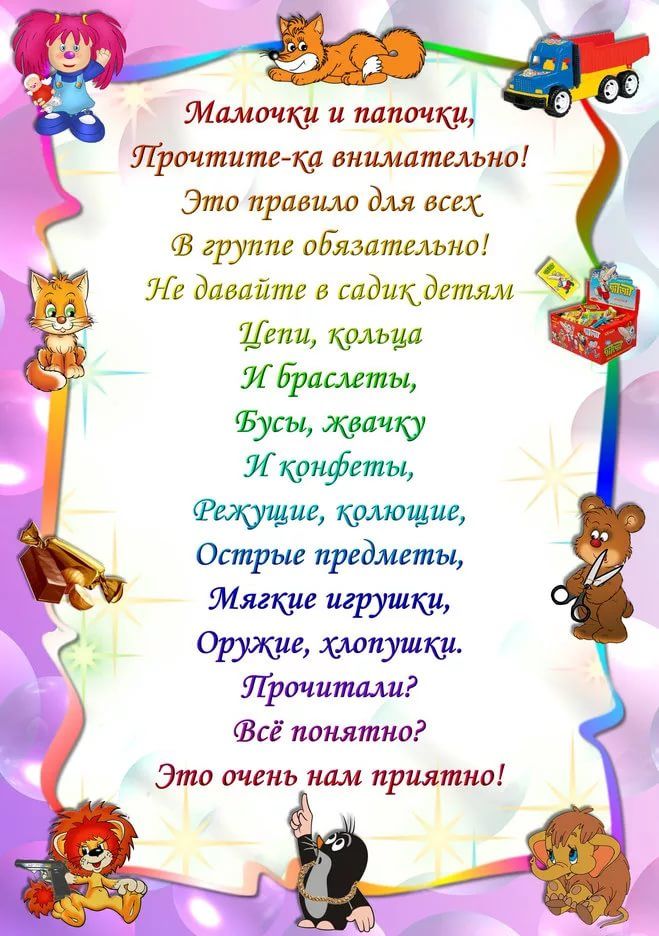 Здоровья Вам и вашим детям!!!Спасибо за внимание!